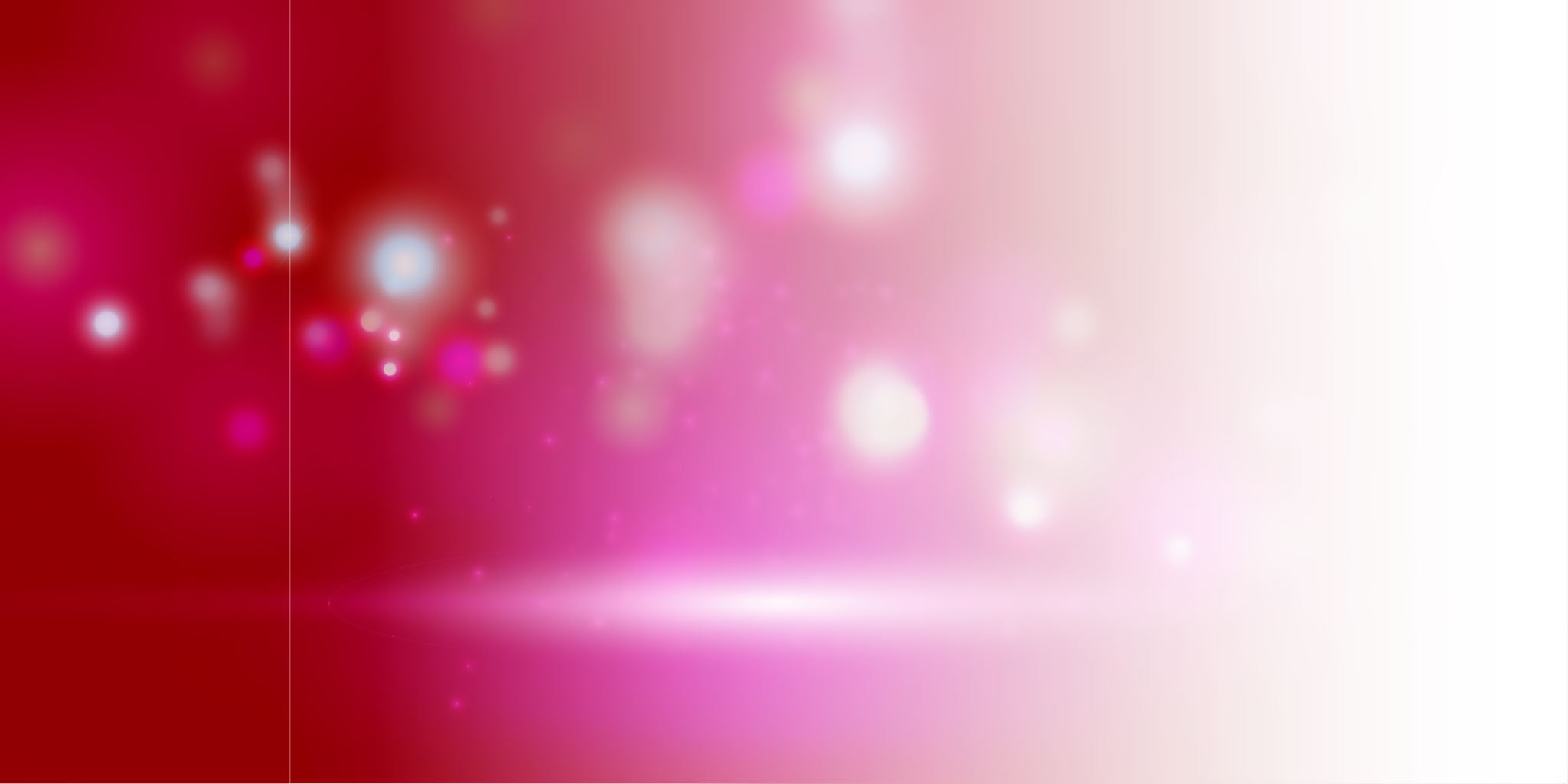 Immanuelis it possible?
Luke 1:26-38
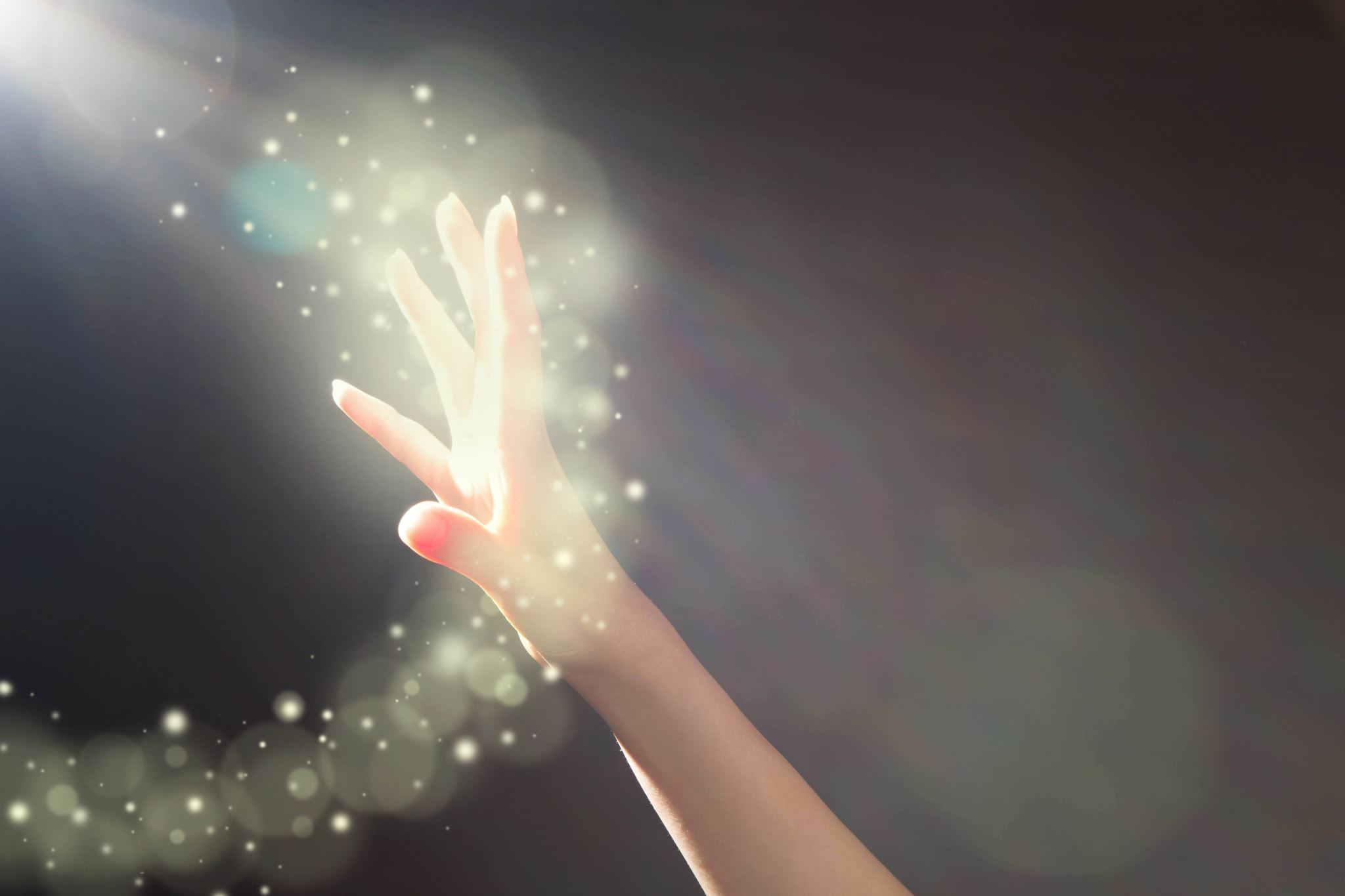 With God,                all is possible
A look at prophecy (Genesis 3:15/ Isaiah 7:13-14/ Galatians 4:4)

His power has no limits (Genesis 18:13-14/ Philippians 4:12-13)

His mission was accomplished (Mark 10:23-27/ Ephesians 2:1-5)